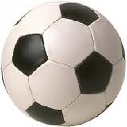 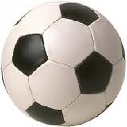 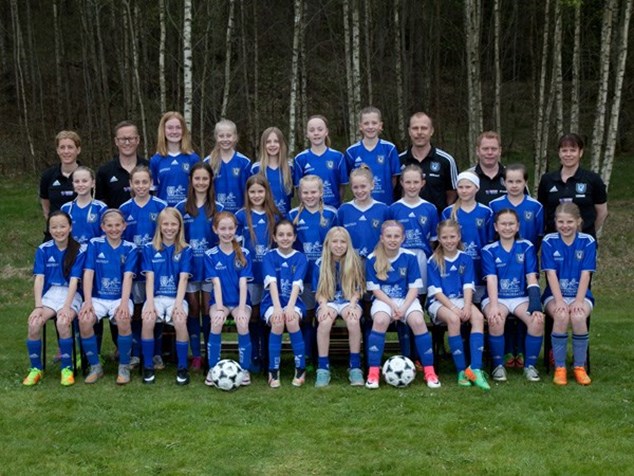 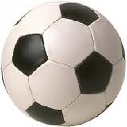 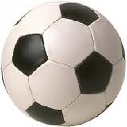 Föräldramöte
2018-04-30
1
Föräldramöte
2018-04-25
Fredrik fihn | linda helgesson | anders NÄS | ANNA JOHANSSON | mikael bergeby
agenda
CUP i DANMARK
Lag föräldrar
Övrigt
Föräldramöte
2018-04-30
3
agenda
CUP i DANMARK
Lag föräldrar
Övrigt
Föräldramöte
2018-04-30
4
CUP I DANMARK
Nörhalne Cup  
 
9-13 maj 2018 
 



2018 spelas Nörhalne Cup för 35:e gången i ordningen. Cupen spelas 1,5 mil norr om Ålborg på norra Jylland. Turneringen har vuxit enormt de senaste åren och är nu en av Danmarks absolut största ungdomsturneringar. 

-Vi spelar i GU12 – födda efter 1/1 2006(åttamanna). Vi har Två lag. 
-P-06 åker med två lag samt 4 ledare
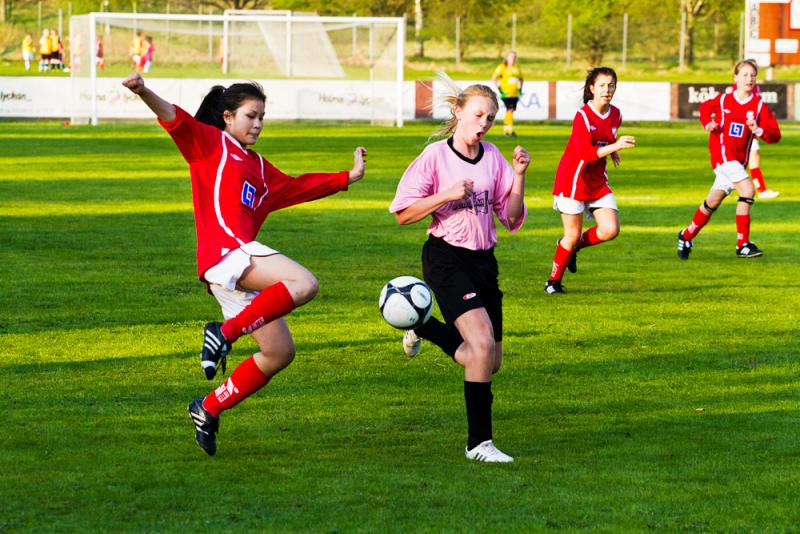 2018-04-30
5
Reseplanering
Tider
Onsdag 9 maj   Samling vid Stena Line kl: 15.15!
GBG-Fredrikshamn 16.00. Ankomst till Nörhalne på kvällen.  Incheckning. Invigning. 
	
Torsdag 10 maj Frukost – lunchpaket – middag. Turneringen startar. 
 
Fredag 11 maj  Frukost – lunchpaket – middag. Turneringsspel. Fårup Sommarland
 
Lördag 12 maj  Frukost – lunchpaket – middag. Turneringsspel. Slutspel. 
	Alternativ hemresa – möt upp vid Stena Line kl: 23.40
 
Söndag 13 maj Frukost. hemresa. Fredrikshamn-GBG 14.00
	Möt upp vid Stena Line kl:17.30
Beslut: Vi åker hem Sön.
Lördagsalternativet nyttjas bara I nödfall (regnigt, kallt, gnäll, mm ;-) )
2018-04-30
6
Reseplanering
praktiskt
Pass – Vi samlar in passen/ID för Stena Line och Cupen
EU-kort sjukförsäkring behövs inte i norden
Matpengar/matsäck – Dit och hemresa
	Beslut: 
	Medtag matsäck för ditresa. (Helst inga burkar mm som skall hem igen.) 
	130kr per spelare skall sättas in på lagkontot för kvällsmat vid ankomst samt 	mat på båten hem.
Fickpengar – 300DKK (varken mer eller mindre)
Godis regler – Endast båtresor, Fårup samt lördag kväll
Telefon regler – endast vissa tider (vi samlar eventuellt in telefonerna)
	- Vid behov på övriga tider, ta kontakt med någon ledare eller någon av de 	föräldrar som är på plats.
	- Vi skickar ut resultat/bilder på sms-tråden
2018-04-30
7
Packlista:

-          Luftmadrass (EJ vanlig madrass) och Sängkläder
-          Matchdräkt, fotbollsskor, gympaskor, benskydd, 	 	 vattenflaska
-          gympapåse/liten väska, skor typ foppa/sandaler 
-          handduk, duschgrejer, tandborste, tandkräm, ev 	          	 mediciner 
-          Myskläder, kläder för fritid, badkläder samt          	 eventuellt regnkläder (kolla väderrapport innan)

PS. Packa så ert barn klarar att bära det själv en kortare bit.
2018-04-30
8
Reseplanering
BOENDE / SPELPLANER
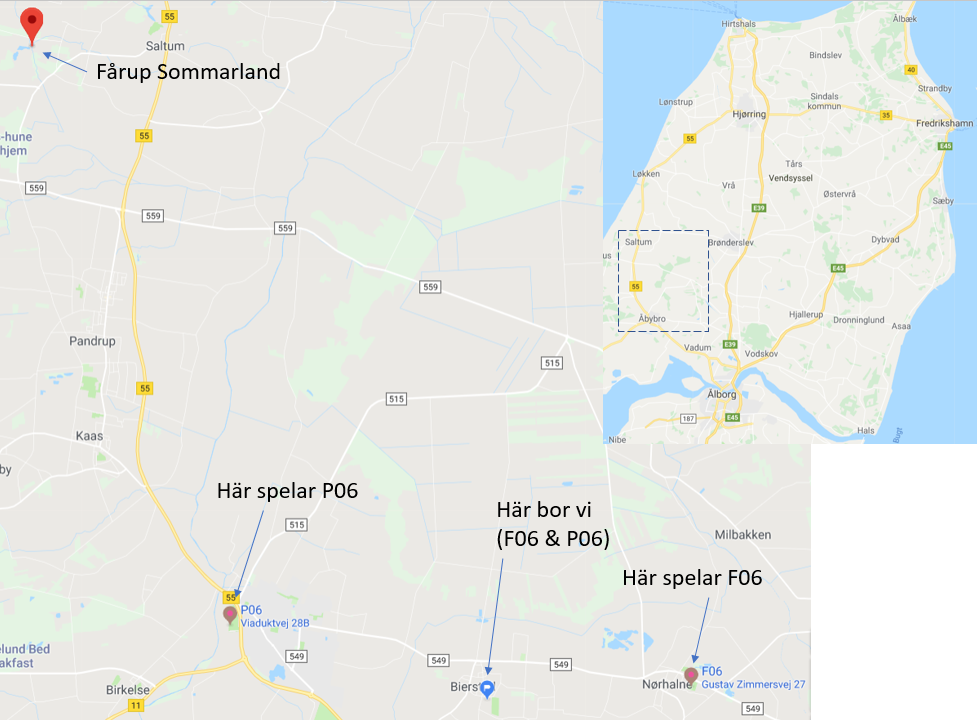 Här bor vi och P06
 Biersted Skole

Här spelar vi 
Gustav Zimmersvej 27

Här spelar P06
Viaduktvej 28B
2018-04-30
9
9min bilväg mellan boende och spelplan för F06
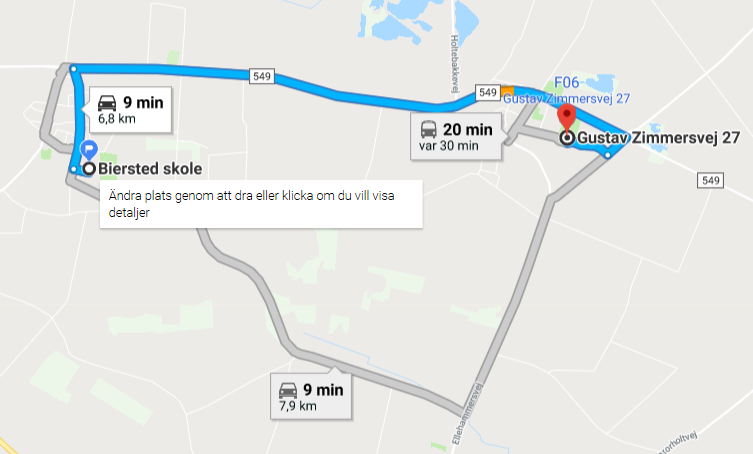 Reseplanering
SPELSCHEMA – TEAM 1
Nr	Namn
----------------------------------
18	Linn 
12 	Linnea H 
17 	Nanna 
24 	Alma 
4 	Ebba 
23 	Elsa
14 	Ellen  
11 	Emilia  
5 	Linnea B  
?? 	Selma
http://www.procup.se/mob/boot_mobclass_groups.php?Cup=31660&lang=SVE&wd=www.procup.se&Klass=GU12B-8
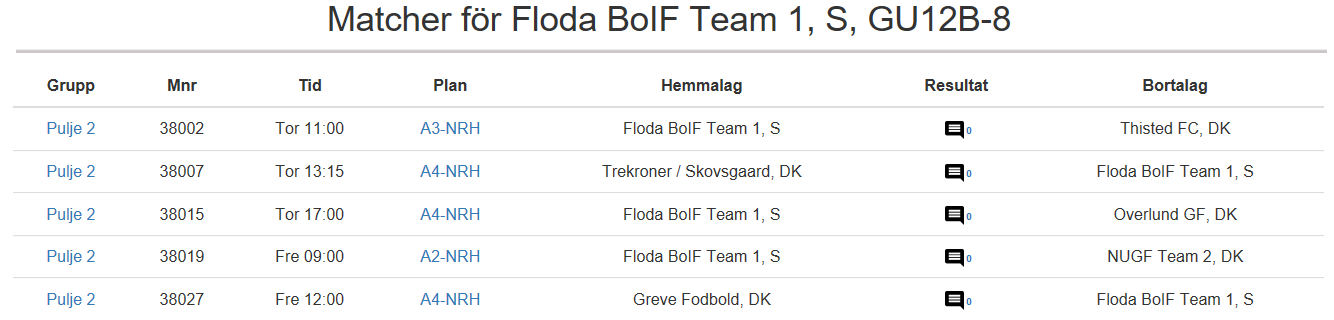 2018-04-30
11
Reseplanering
SPELSCHEMA – team 2
Nr	Namn
------------------------------
25 	Tindra 
14 	Felicia     
22 	Wilma     
16 	Jossan     
21 	Emelie     
33 	Leah         
20 	Kajsa        
13 	Siri            
7 	Alice         
?? 	Klara
http://www.procup.se/mob/boot_mobclass_groups.php?Cup=31660&lang=SVE&wd=www.procup.se&Klass=GU12B-8
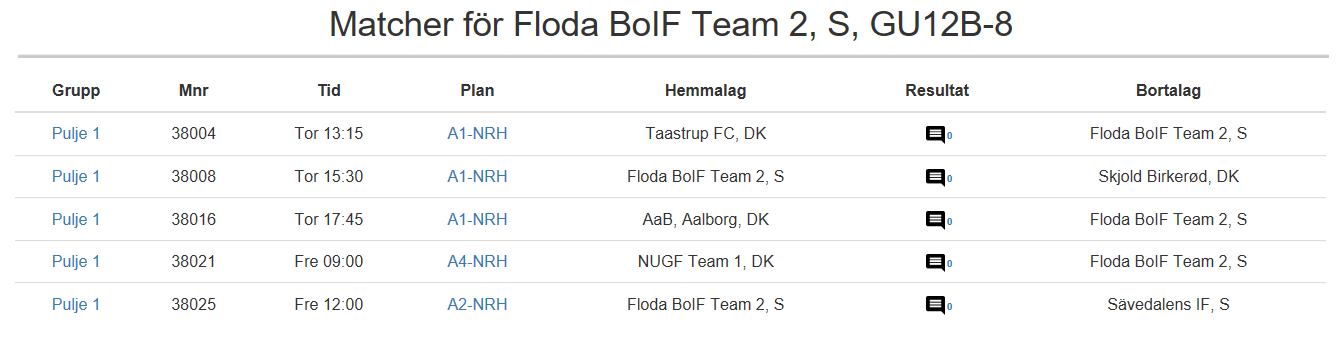 2018-04-30
12
agenda
CUP i DANMARK
Lagföräldrar
Övrigt
Föräldramöte
2018-04-30
13
föräldramöte
Lag föräldrar
Ola (Tindra), Jocke (Jossan) och Anders (Leah) har vart lagföräldrar i år. De erbjuder sig att köra ett år till. Ok? Beslut: Ja
Kioskansvarig (slutet av Maj, början av Juni) 
Jul blommor
Övrigt
2018-04-30
14
agenda
CUP i DANMARK
Lag föräldrar
Övrigt
Föräldramöte
2018-04-30
15
föräldramöte
övrigt
Seriespel- ett lag i 9-manna GBG och ett lag 7-manna VG
Hemmamatcher – ALLA tjejer är med i omklädningsrummet efter matchen för att få igång den gemenskapen. Musik och omklädningsrums snack.
Efter Nörhalne är kassan tömd.
Förslag!
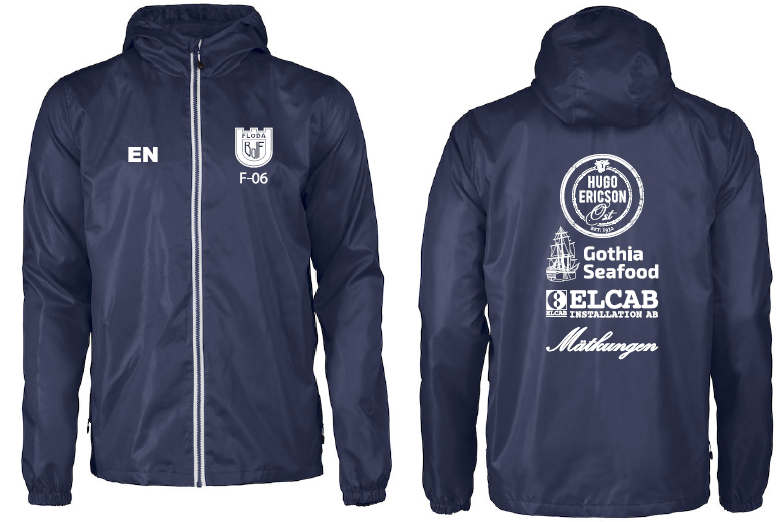 2018-04-30
16
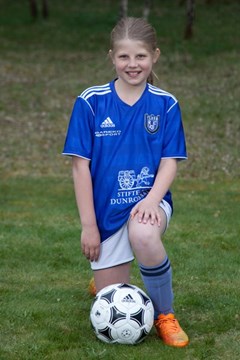 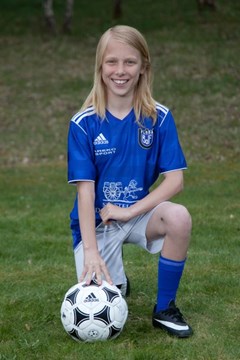 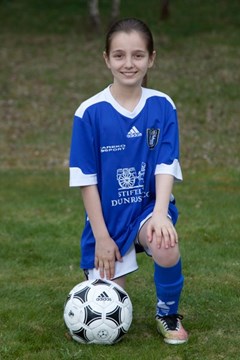 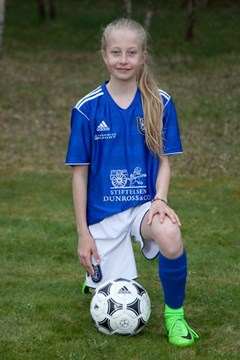 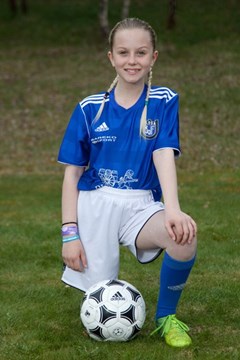 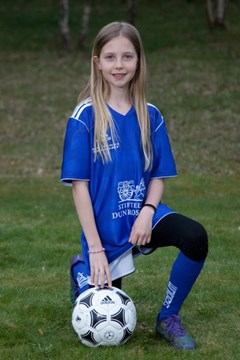 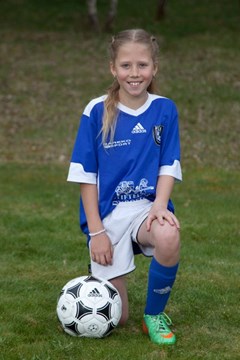 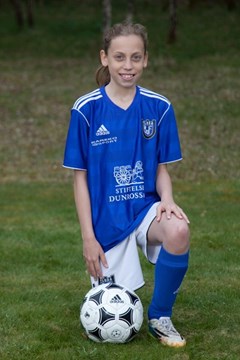 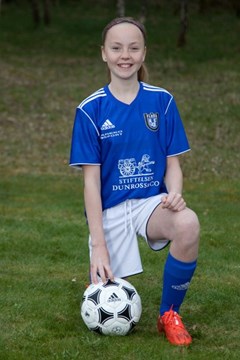 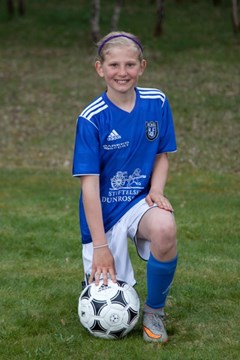 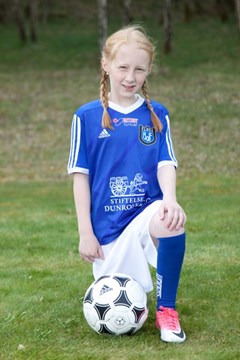 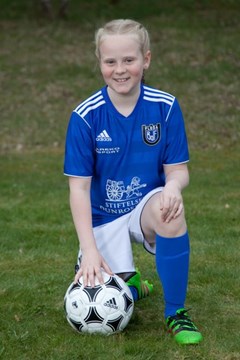 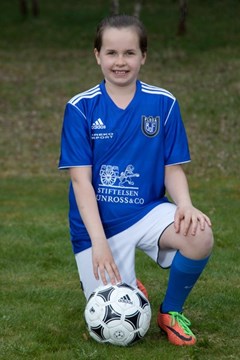 TACK ALLAENGAGERADE FÖRÄLDRAR!!
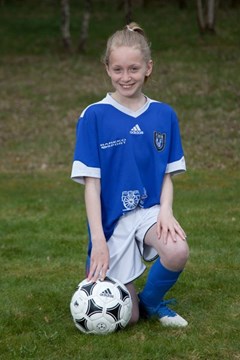 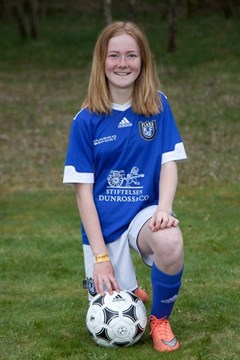 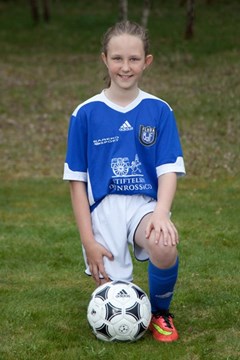 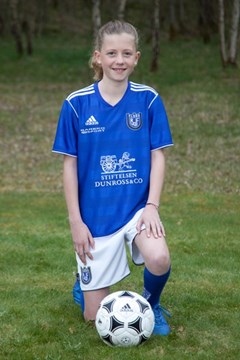 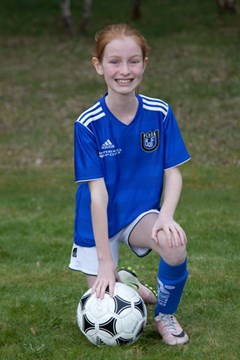 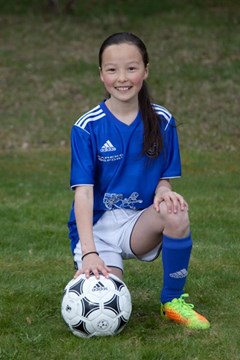 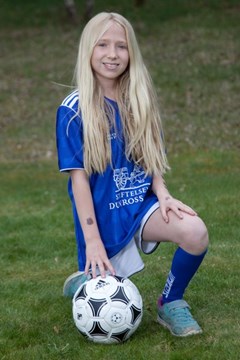 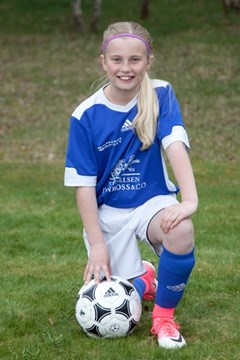 Fredrik fihn | linda helgesson | anders NÄS | ANNA JoHANSSON| mikael bergeby